组会讨论
赵祎
2022年11月7日
k-means代码改写
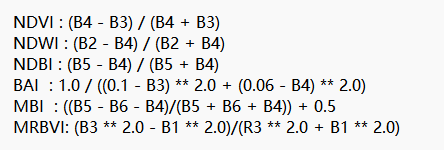 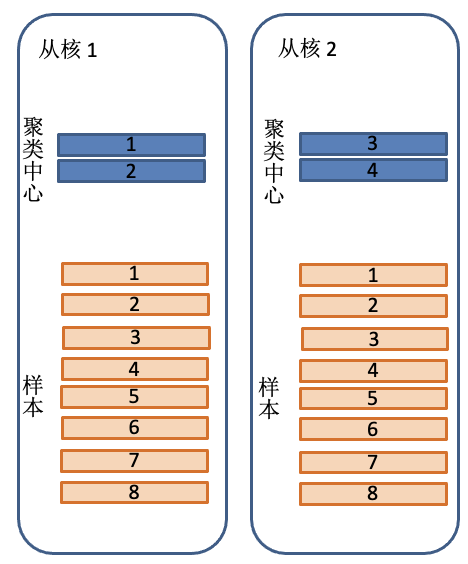 2
组会讨论
西安项目WebGIS部署：
可视化界面
支持预定功能的可视化演示
批量数据处理提交给后台
软件说明书
西安实地部署：
依照提供的视频流程进行准备
3
谢谢！
赵祎
2022年11月7日